Ludwig vanBeethoven
“Naravo bi razneslo, če bi skušala ustvarjati nič drugega kakor Beethovne” – Robert Schumann

Glasbena Vzgoja
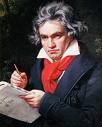 Mlada leta
Rodil se je 16. ali 17. decembra leta 1770 v Bonnu v glasbeni družini. Njegov ded je bil glasbeni ravnatelj pri nadškofu in volilnem knezu v Kölnu, njegov oče je bil prav tako v službi na dvoru, čeprav na nižjem položaju pevca in instrumentalista. Tako kakor v Mozartovi družini je tudi Johannu Beethovnu in njegovi ženi večina od sedmih otrok umrla v otroštvu. Preživeli so trije dečki: Ludwig in dva mlajša brata Caspar Carl in Nikolaus. Beethovnov oče, nasilen alkoholik se je namenil, da bo najstarejši sin sledil po Mozartovih stopinjah kot čudežni otrok. Vendar Jonann ni imel Leopoldovih sposobnosti učitelja in je sina stalno silil igrati na klavir, na račun njegove splošne izobrazbe.
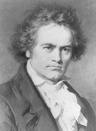 Od okoli leta 1780 je Beethovna učil prijetnejši dvorni skladatelj in organist Christian Neefe, ki je pripravil objavo prvih skladb svojega učenca – cikla klavirskih variacij. Leta 1783 so izšle tri klavirske sonate s posvetilom k volilnemu knezu, čigar naslednik je v naslednjem letu imenoval Beethovna za drugega dvornega organista.
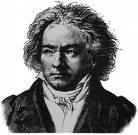 Leta 1787 ja Neefe svetoval, naj Beethoven odpotuje na Dunaj in se uči pri Mozartu, ki je bil nad nadarjenostjo mladeniča zelo navdušen. Toda Beethovnov obisk je prekinila novica o materini resni bolezni; poleti tistega leta je umrla za tuberkulozo, tako da je moral odtlej sam shajati z očetovo nasilnostjo in alkoholizmom.
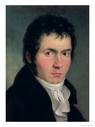 Pri 18 letih je prevzel odgovornost za družinske zadeve s polovico očetove dvorne plače in s svojo. Poleg tega je našel vplivnega pokrovitelja, grofa Ferdinanda Waldsteina, ki je volilnega kneza prepričal, naj Beethovnu dovoli, da gre študirat k Haydnu na Dunaj. Knez je privolil in leta 1792 je Beethoven prispel na Dunaj, v mesto, ki je postalo njegov dom.
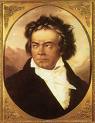 Dunaj
Beethoven je ugotovil, da njegove ure pri Haydnu niso zelo uspešne, toda že kmalu si je ustvaril ime kot pianist in slovel je po izvrstni improvizaciji. “Zelo ga občudujejo zaradi hitrosti igranja in vsakogar osupne s tem, kako z lahkoto obvlada najtežje dele”, je poročal lokalni časopis. Našel je tudi novega in vplivnega pokrovitelja, kneza Lichnowskega (v njegovi palači je stanoval), tako da ga je kljub neprijetnemu videzu – bil je čokat, temnolas, z grdim, rdečim, od koz zaznamovanim obrazom – in kljub precej surovem obnašanju modna družba sprejela.
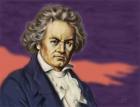 Njegov prvi javni koncert, na katerem je igral svoj novi klavirski koncert, je bil 29. marca 1795 v Burgtheatru, kjer je osupnil poslušalce z divjo virtuoznostjo. Do leta 1796 je objavil cikel klavirskih triov in tri klavirske sonate in zaslužil dovolj, da si je omislil lastno stanovanje. V naslednjih 4 letih je občasno odšel na koncertna gostovanja, nastopal na koncertih za vstopnino na Dunaju ter izdal svoja komorna dela. Vse te skladbe izražajo Beethovnovo željo, da bi presegel meje kompozicijske tehnike, razširil sonatno obliko ter svoja dela prežel z dotlej neznano dramatičnostjo in strastnostjo.
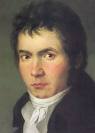 Izgubljanje sluha
Ko je bil star 30 let in je bilo videti, da je njegov uspeh na višku, ga je zajela huda osebna kriza. Moral se je sprijazniti z dejstvom, da izgublja sluh. Več let je skušal težave s sluhom prikriti zaradi poklicnih in družbenih razlogov, vendar je postajalo jasno, da je prizadetost neozdravljiva. Poleta 1802 ga je zajel najhujši obup, medtem ko se je umaknil na podeželje le nekoliko oddaljeno od Dunaja. Svojima bratoma je napisal dolgo pismo, v katerem je opisal svoj dokončni obup: “Nemogoče se mi zdi, da bi svet zapustil, preden dosežem vse, kar mi je usojeno.” Pisma ni nikoli odposlal; po smrti so ga našli med njegovo zapuščino.
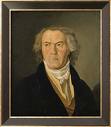 Beethovnova leta notranjih bojev se kažejo tudi v njegovih delih iz tistega obdobja, med drugim tudi v njegovi edini operi Fidelio. Bila je mojstrovina svoje vrste, a zaradi političnih razlogov je bila uprizorjena samo dvakrat. Razočaran nad njenim neuspehom se je Beethoven spet lotih pisanja instrumentalnih del. Tik pred božičem 1808 so na koncertu prvič izvedli Peto in Šesto simfonijo, ki sta bili obe revolucionarni po svoji zasnovi. Peta se razvije od tragedije do upanja in so jo razlagali kot njegov osebni spopad z nesrečo. Šesta simfonija pa je znanilka romantike.
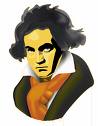 V tem času je Beethoven že užival določeno denarno gotovost, ker so ga podpirali bogati pokrovitelji, med njimi tudi nadvojvoda Rudolf. 
Svoje skladbe je posvečal ljudem, ki jih je občudoval ali pa so mu koristili, pomagali. Na primer Napoleonu Simfonijo št. 3, grofu Andreju Razumovskemu tri godalne kvartete in nadvojvodi Rudolfu Peti klavirski koncert Imperator, klavirsko sonato Slovo in sonato Hammerklavier.
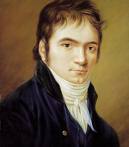 Razočaranje v ljubezni
Življenje je Beethovnu težilo tudi dejstvo, da si ni mogel najti žene. Navadno se je zaljubil v poročene ženske ali ženske iz višjega družbenega sloja, na primer grofica Giulietta Guicciardi, ki ji je posvetil sonato V mesečini.  Neodposlano pismo, napisano leta 1812, razkriva globoko ljubezen do neke ženske. Morda je bila to Antonie Brentano, s katero se pozneje nista več videla, a ji je veliko pozneje posvetil svojo zadnje delo za klavir, Variacije na Diabellijevo temo.
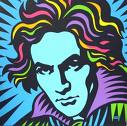 Očitno je Beethoven preziral ženske iz nižjih slojev, zaradi česar je pogosto in silovito prepiral z bratoma, ki naj bi si izbrala ‘neprimerni’ ženi. Leta 1820, pet let po bratovi smrti, je postal edini skrbnik nečaka Karla in s tem dobil dediča. Toda odnos med njima je bil slab in je težil zadnja leta Beethovnovega življenja.
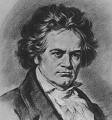 Zadnja leta
Okoli leta 1813 je Beethoven napisal Sedmo in Osmo simfonijo ter Vojaško simfonijo. Takrat je tudi bolj ali manj opustil nastopanje in leta 1818 je popolnoma oglušel.
Postajal je vedno bolj zaprt sam vase in nedružaben, a skladal je še vedno. Leta 1822 je končal Misso solemnis, ki je eden njegovih največjih dosežkov. Nekaj odlomkov iz nje so izvedli leta 1824 na koncertu, na katerem so tudi prvič uprizorili Deveto simfonijo.
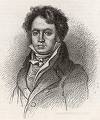 Beethovnove zadnje instrumentalne skladbe (zadnje tri klavirske sonate in zadnji godalni kvarteti) so vedno veljale za višek popolnosti v evropski glasbi. So poglobljena dela, ki niso namenjena, da bi jih ‘razumeli’ ali jim ploskali v običajnem smislu. So delo človeka, ki se je umaknil v notranje življenje, ki ga je lahko izrazil le s čisto umetnostjo.
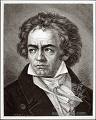 Leta 1826 je Beethovnov nečak Karl poskušal narediti samomor.

V tem času je bil Ludwig že zelo zapit in smrtno bolan na jetrih.

Po več mesecih trpljenja je 27. marca 1827 na Dunaju umrl.

Na njegov pogreb je prišlo kakih 10.000 ljudi.
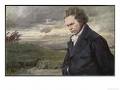 Pesnik Franz Grillparzer je imel pogrebni govor “v čast človeku, ki je podedoval in obogatil nesmrtno slavo Händla in Bacha, Haydna in Mozarta...
Do svoje smrti je imel očetovsko srce za človeštvo. Tak je bil, tak je umrl, tak bo živel večno.”
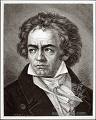 Pomembna dela
Prvo obdobje: Simfoniji št. 1 in št. 2, šest godalnih kvartetov, klavirski sonati št. 8 (Patetična) in št. 14 (V mesečini)

Drugo obdobje: Simfoniji št. 3 (Eroica) in št. 7, Kreutzerjeva sonata za violino in klavir, Fidelio, Violinski koncert, Kvarteti Razumovski, Klavirski koncert št. 5 (Imperator), trio Nadvojvoda 

Tretje obdobje: Variacije na Diabellijevo temo, zadnje klavirske sonate in godalni kvarteti, Missa solemnis, Simfonija št. 9 (Koralna)
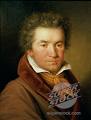 Hvala za pozornost..!!
